Just War Theory
Jus ad bellum

Right to engage in war

When?
Where?
For what reason?
To what end?
Jus in bello

Right conduct in war

How?
Who?
With what means?
In what way?
Just War Theory
Jus in bello

Right conduct in war

How?
Who?
With what means?
In what way?
The “War Convention” (Walzer, p. 44)
“the set of articulated norms, customs, professional codes, legal precepts, religious and philosophical principles, and reciprocal  arrangements that shape our judgment of military conduct” 
“terms of our judgments are most explicitly set forth in positive international law”:
Work of “politicians and lawyers acting as representatives of sovereign states”
Jurists who “codify their agreements”

But problem with international law:
Decentralized legislative system
Lacks  “parallel judiciary”

Need for moral argument and common law understanding
The War ConventionHistorical Antecedents
Chivalry (traditional warrior code of honor)
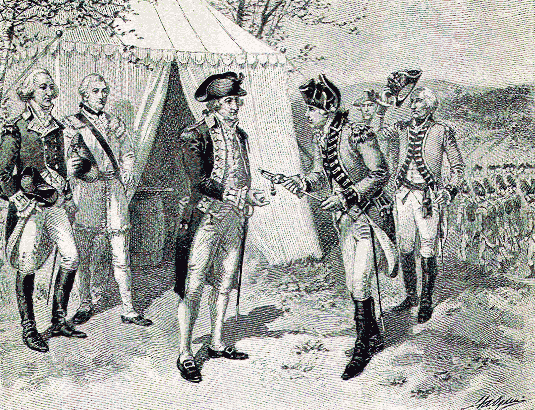 The War ConventionHistorical Antecedents
Lieber Code, 1863
          “General Orders 100. Instructions         	for the government of 	armies of the United States 	in the field” –Francis Lieber

Protection of civilians and civilian 	property
Treatment of Prisoners of War, 	deserters,  spies, hostages, 	partisans
Rules for martial law in occupied 	territories
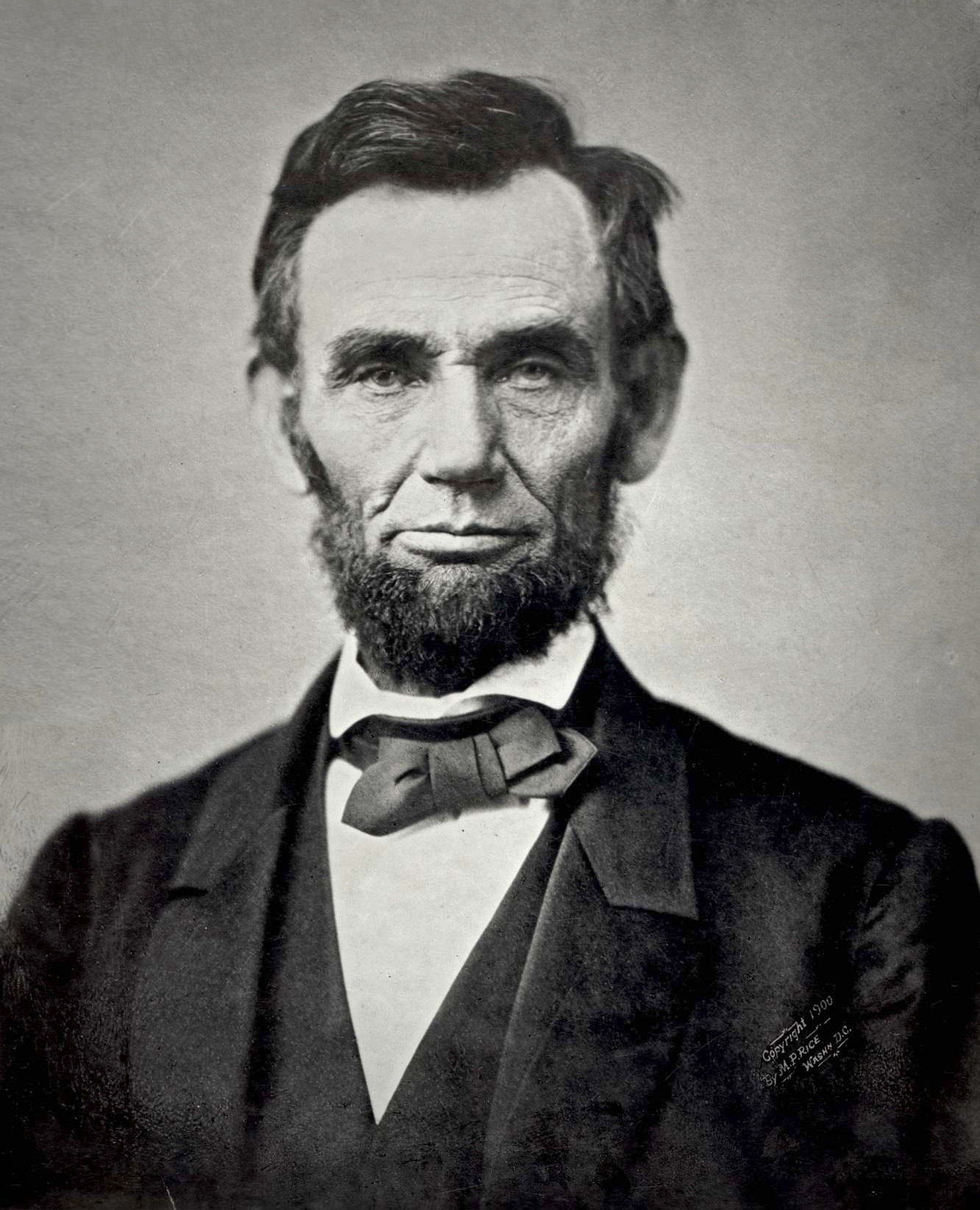 The War ConventionHistorical Antecedents
Henri Dunant (1828-1910)

Swiss businessman, humanitarian

International Red Cross (Crescent), 	1863 

Geneva Convention,
	 1864  (1906, 1929, 1949)

 First Nobel Peace Prize,
	 1901
The War ConventionContemporary Legal Framework
The Hague Conventions, 1899, 1907
Nuremberg Trials, 1945-1946
International Criminal Court, The Hague, 2002
Geneva Conventions, 1949
	1.  For the amelioration of the condition of the wounded and 		sick in armed forces in the field
	2.  For the amelioration of the condition of the wounded, sick, 		and shipwrecked members of armed forces at sea
	3.  For the treatment of prisoners of war
	4.  For the protection of civilian persons in time of war
       See http://www.icrc.org
Signatories to Geneva Conventions and Protocols
[Speaker Notes: Green:  Parties to GC I-IV and P I-III	  Blue: Parties to GC I-IV and P I-II	
Purple: Parties to GC I-IV and P I and III	  Yellow: Parties to GC I-IV and P I	
Orange: Parties to GC I-IV and P III	  Red:  Parties to GC I-IV and no P]
The War ConventionRelative and Absolute Rules
Utility (military necessity)
Proportionality (harm to civilians must not be “excessive” 		relative to anticipated military gain)

Human Rights

Noncombatant Immunity
	Wounded or Sick Soldiers, POWs
	Civilians
Doctrine of Double Effect
“Double Intention”
The War ConventionQuestions of Category
Combatants / Noncombatants?

Sieges / Blockades / Strategic devastation = war against civilians?

Guerilla or “asymmetric” warfare and counterinsurgency?
The War ConventionJudicial responses
War Crimes (justifications claimed by ordinary soldiers)
	“Heat of battle”
	“Under orders” (“Nuremberg Defense”)
		a) ignorance
		b) duress

“Command responsibility” (officers and leaders)
	Limit unintended harm to civilians (double effect / 			double intention)

Hold combatants under their command to ethical standards
Supreme Emergency, or Not?When does a nation have a legitimate right to “override the rights of innocent people and shatter the war convention”?
UK “Strategic Air Offensive”
Against Germany in WWII

Justification?

Choice of nonmilitary targets (cities)

Continuation past justification

Fate of Arthur “Bomber” Harris
Dresden, Germany, 13-15 February,  1945
Supreme Emergency, or Not?When does a nation have a legitimate right to “override the rights of innocent people and shatter the war convention”?
Hiroshima

Justification?

Ethics of “calculation”
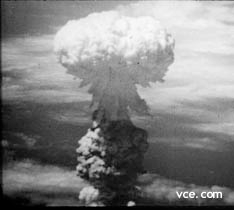 Leon Tolstoy, War and Peace
“And what is war, what is needed for success in war, what are the morals of the military world?  The object of warfare is murder, the means employed in warfare – spying, treachery, and the encouragement of it, the ruin of a country, the plunder of its inhabitants . . . trickery and lying, which are called military strategy; the morals of the military class – absence of all independence, that is, discipline, idleness, ignorance, cruelty, debauchery, and drunkenness.”
Walzer and the War ConventionCynicism or Indignation?
“War is so awful that it makes us cynical about the possibility of restraint, and then it is so much worse that it makes us indignant at the absence of restraint.  Our cynicism testifies to the defectiveness of the war convention, and our indignation to its reality and strength.” (p. 44)